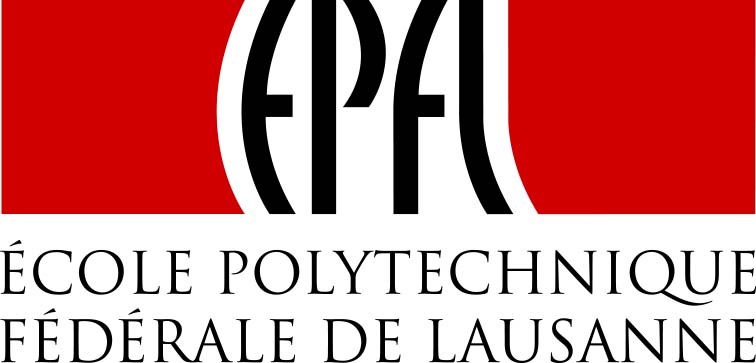 Automating Grammar Comparison
Ravichandhran Madhavan,  EPFL
Joint work with
Mikael Mayër, EPFL
Sumit Gulwani, MSR
Viktor Kuncak, EPFL
Overview
unit     -> pkg? imp* type*
field    -> method | vard | …
arglist -> exp (, exp)*
…
Proven Equivalent
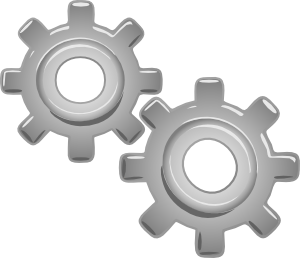 Context-free grammars
Counter-examples
cu     -> pd? impd* classd*
pd     -> annot* package qname;
impd -> import static? qname (. '*')? ;
…
final protected interface Id { } ;
public synchronized enum Id { , }
...
Verifier for Grammar Equivalence
Applications
Programming Languages

Compare grammars used by parsers

Unravel incompatibilities / bugs

Catch errors in rewriting
CS Education

Automate grading of grammar exercises

Aid in tutoring grammars

http://grammar.epfl.ch
Comparing PL Grammars
Does it accept all syntactically correct programs ?

Does it accept only syntactically correct programs ?
Javascript Grammar
Reality Check
Analyzed grammars of 5 programming languages 

Grammars disagree on > 40% of words sampled at random
Oracle JLS vs Antlr Java
private private public public class ID 
implements char { }

interface ID { ; short ID = ~ + CharLiteral /= Null -- % IntLiteral == this <<= FloatLiteral ; } 
…
Overly Permissive
Incompatibilities
Mozilla JS Grammar  vs  ECMA Script standard
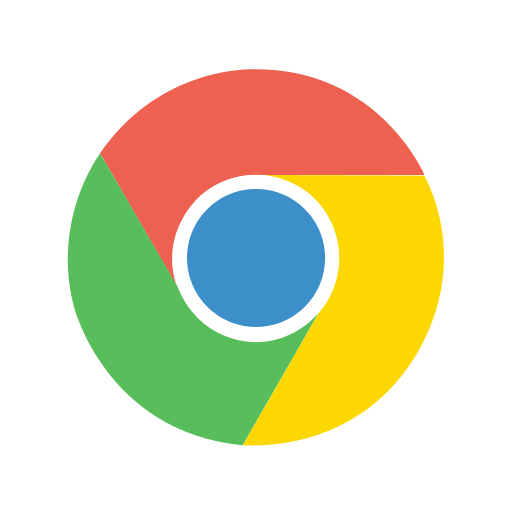 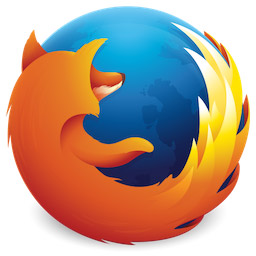 eval("var k = function() { 
	
	
	}");
++ /a/ − this
Parse Error
Reference 
Error
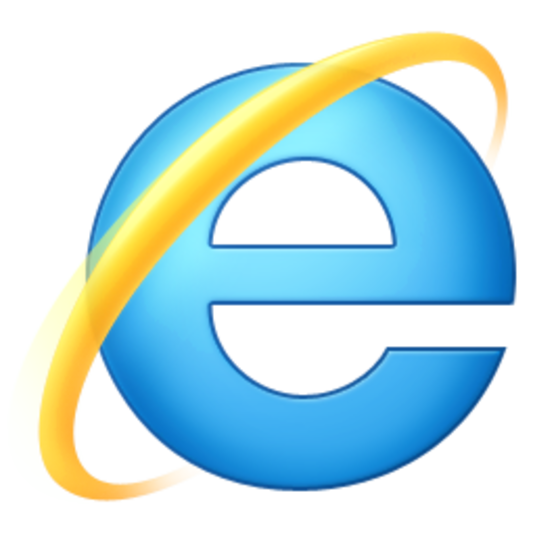 No Error
Grammar Rewrite Tasks
Grammars have to be modified for many reasons
Remove ambiguity 

Remove left recursion

Eliminate shift / reduce conflicts (LR)

Enable recursive descent parsing (LL)

…
Our Contribution
Fast and deep counter-example detection
Finds hundreds of counter-examples between real world grammars 

Detects incremental modifications

3x more effective and 12x faster than available state of the art
Grammar Tutoring
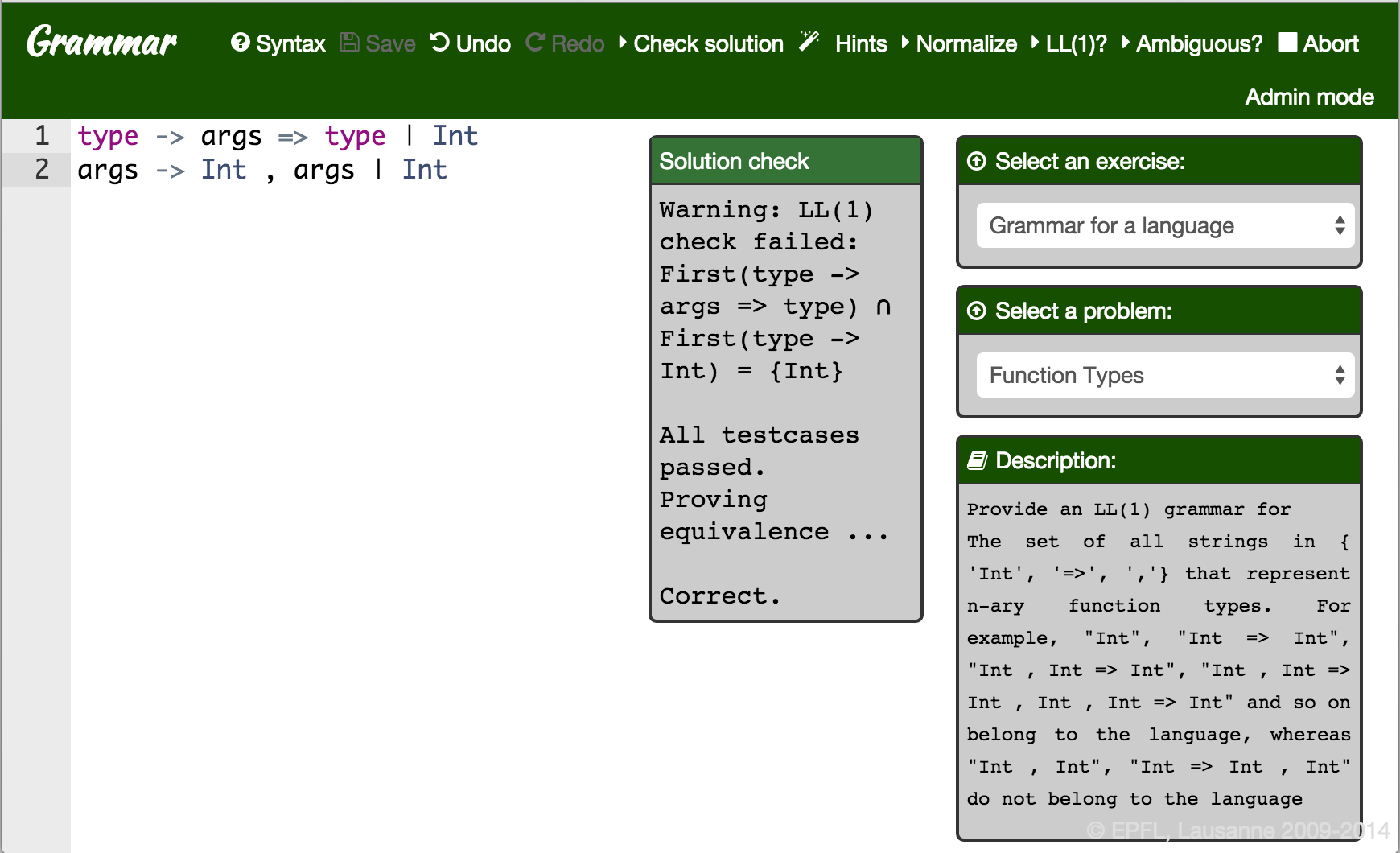 Grammars from English Descriptions
Construct an LL(1) grammar for function types over Int
Int  
Int => Int 
Int , Int => Int
Correct but not LL(1)
Solution 1
type → args => type | Int 
args → Int , args | Int
Reference 
type → Int rest 
rest  → => type | , Int args | ε
args → , Int args | => type
Solution 2
S → Int U
U → => Int U | , Int U | ε
Incorrect
but LL(1)
Second Contribution
Tutoring system for Context-free grammars
Can find counter-examples as well as prove equivalence

Decided 95.3% of 1395 student queries
	
Free and open source
http://grammar.epfl.ch
Disproving Equivalence
LL(1)
Counter-Example Discovery
CYK
Antlr
unit     -> pkg? imp* type*
field    -> method | vard | …
arglist -> exp (, exp)*
…
Enumerate / Sample
Parse
cu     -> pd? impd* classd*
pd     -> annot* package qname;
impd -> import static? qname (. '*')? ;
…
Enumeration of Words & Parse Trees
We consider enumeration of parse trees







We define the function Enum(S, i) that returns the
 ith parse tree rooted at S
Random Lookup - Illustration
T, 100
T → P Q | b P   
P → a  | Q P
Q → b | P Q
Choose step 1
P Q, 50
P, 4
Unpair step
Q,5
Choose step 2
Q P, 3
P Q, 4
Q,2
P, 0
Q,1
P, 1
…
…
…
a
b
b
a
b
b
b
b
Advanced Features
Parametrized by word length
Enumerates only parse trees of words of specified length

Uniform random sampling of parse trees
Supports sampling uniformly from parse trees 
of words of given length

Fair Enumeration	
Fair usage of productions and non-terminals
Proving Equivalence
Theoretical Algorithms for Equivalence
Deterministic Grammars
G. Snizergues
Sub-deterministic grammars
Valiant

		
			Harrison & Havel
LL(k)
Olshansky & Pnueli
Rosenkrantz & Stearns
LL(1)
Korenjak & Hopcroft
Our Algorithm
Combines 
	Korenjak & Hopcroft
	Harrison & Havel
	Olshansky & Pnueli
More General 
	Applies to arbitrary, ambiguous grammars
Complete for LL(2) grammars
Practical 
	Applied to grading pedagogical exercises
Algorithm Illustration
S → a T 
T → a T U | b
U → b
P → a R 
R → a b b | a R b | b

Ambiguous
Proving Equivalence
S → a T 
T → a T U | b
U → b
P → a R 
R → a b b | a R b | b
Proving Equivalence
S → a T 
T → a T U | b
U → b
P → a R 
R → a b b | a R b | b
Branch Rule
Proving Equivalence
S → a T 
T → a T U | b
U → b
P → a R 
R → a b b | a R b | b
Branch Rule
Proving Equivalence
S → a T 
T → a T U | b
U → b
P → a R 
R → a b b | a R b | b
Equivalence
to
Inclusion
Proving Equivalence
S → a T 
T → a T U | b
U → b
P → a R 
R → a b b | a R b | b
Enumeration
Rule
Proving Equivalence
S → a T 
T → a T U | b
U → b
P → a R 
R → a b b | a R b | b
T    U
R    b
b
b
Split Rule
Proving Equivalence
S → a T 
T → a T U | b
U → b
P → a R 
R → a b b | a R b | b
Inductive
Reasoning
Empirical Evaluation
Benchmarks
Java 7
JavaScript
C 11
Pascal
VHDL
Compared two grammars per benchmark

Average Size: 213 non-terminals & 420 productions
Injecting Fine grained Errors
Type 1: Removing a production at random

Type 2: Removing a nonterminal of a production at random

Type 3: Disabling a production in a specific context at random
Detecting Fine grained Errors
Mean time / error found
	Our tool: 28s
	CFG analyzer: 343s

Mean counter-example length
	Our tool: 35
	CFG analyzer: 12.2
Tutoring System Evaluations
Evaluated the system on a class of 50 students
The tutoring system has 5 types of exercises & 60 problems
Equivalence Prover Evaluations
Conclusion
Tool support for testing compiler grammars

Discovering counter-examples between large programming language grammars

Automating tutoring and evaluation of grammars

Prove or disprove students’ solutions and provide feedback
More useful in the context of MOOCs 

http://grammar.epfl.ch
Related Works
Tutoring Systems 
	Singh et al. [PLDI ’13], Axelsson et al. [ICALP ’08], 
	Creus & Godoy [RTA-TLCA ’14]
Uniform Random Sampling
	Unambiguous – Hickey and Cohen [SIAM J. Comp ’83], Mairson [Inf. Process Lett. ’94]
	Ambiguous – Gore et al. [Inf. Comput. ’97]
Data structure Enumeration
	Purdom [BIT Numerical Mathematics ’72], Maurer [IEEE Software ’90],
	Malloy [Comp. and  Inf. science ’01], Lammel & Schulte [TestCom ’06], Majumdar & Xu [ASE ’07], Kuraj & Kuncak [Scala Workshop ‘14]
Decision Procedures for Equivalence
	Sénizergues [Theor. Comput. Sci. ‘01] , Valiant [Tech. Report, Univ. of Warwick ‘ 73],  Rosenkrantz & Stearns [STOC ‘69], Korenjak & Hopcroft [Switching & Automata Theory ‘66], Olshansky & Pnueli [Theor. Comput. Sci. ‘77], Harisson et al. [Theor. Comput. Sci. ‘79]